Teori Hukum
Teori Hukum
Sebuah teori adalah seperangkat proposisi yang terdiri atas konsep-konsep yang terdefinisikan dan saling terhubung.

Teori menyusun antar hubungan seperangkat variabel konsep sehingga pandangan sistematis mengenai fenomena-fenomena terdeskripsikan oleh variabel-variabel itu.

Teori hukum sebagai disiplin ilmiah yang mandiri, yang posisinya terletak diantara filsafat hukum yang abstrak kritis spekulatif dan Ilmu Hukum (dalam arti Dogmatika Hukum) yang konkret positivistis preskriptif sebagai ilmu praktis.
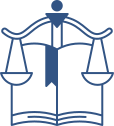 Teori Hukum
Teori hukum adalah teorinya ilmu hukum. Dengan kata lain, ilmu hukum adalah objek teori hukum. Teori hukum berhubungan dengan hukum pada umumnya, bukan mengenai hukum di suatu tempat dan di suatu waktu seperti halnya ilmu hukum.

Teori Ilmu Hukum dibagi menjadi tiga cabang (bidang) yakni: Ajaran Hukum atau Teori Hukum, Hubungan Hukum dan Logika, dan Metodologi
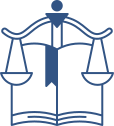 Bidang Kajian Teori Hukum
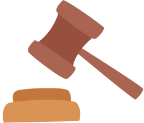 Analitis Bahan Hukum.
Analisis bahan hukum meliputi konsep hukum, norma hukum, sistem hukum, konsep hukum teknis, lembaga hukum, figur hukum, fungsi hukum dan sumber hukum;

Ajaran Metode Hukum.
Ajaran metode hukum meliputi metode dogmatik hukum, metode pembentukan hukum dan metode penerapan hukum;

Metode Keilmuan Dogmatik Hukum.
Metode keilmuan dogmatik hukum, yaitu apakah sebagai disiplin logika, disiplin eksperimental ataukah disiplin hermeneutik;

Kritik Ideologi Hukum.
Kritik ideologi hukum adalah hal baru dalam hukum. Yang dimaksudkan dengan ideologi adalah keseluruhan nilai dan norma yang membangun visi orang terhadap manusia.
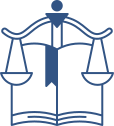 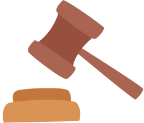 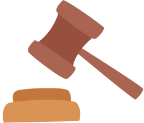 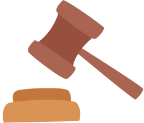 Hans Kelsens: Teori Hukum Murni
THM merupakan suatu pembrontakan yg ditujukan thd ilmu hukum yg ideologis, yang hanya mengembangkan hk sbg alat pemerintah dlm negara2 totaliter.
THM merupakan gambaran hk yg bersih dlm abstraksinya, dan ketat dalam logikanya. Oki, menyampingkan hal-hal yg bersifat ideologis yg dianggap irasional.
THM tidak boleh dicemari  ilmu-ilmu politik, sosiologi, sejarah, dan pembicaraan tentang etika.
Grundnorm merupakan semacam bensin  yang menggerakkan sistem hukum. Menjadi dasar mengapa hukum itu harus dipatuhi dan yang memberi pertanggung-jawaban mengapa hukum itu harus dipatuhi.
Stufentheory. Sistem hukum pada hakikatnya merupakan sistem hirarkis yang tersusun dari peringkat terendah hingga peringkat tinggi.
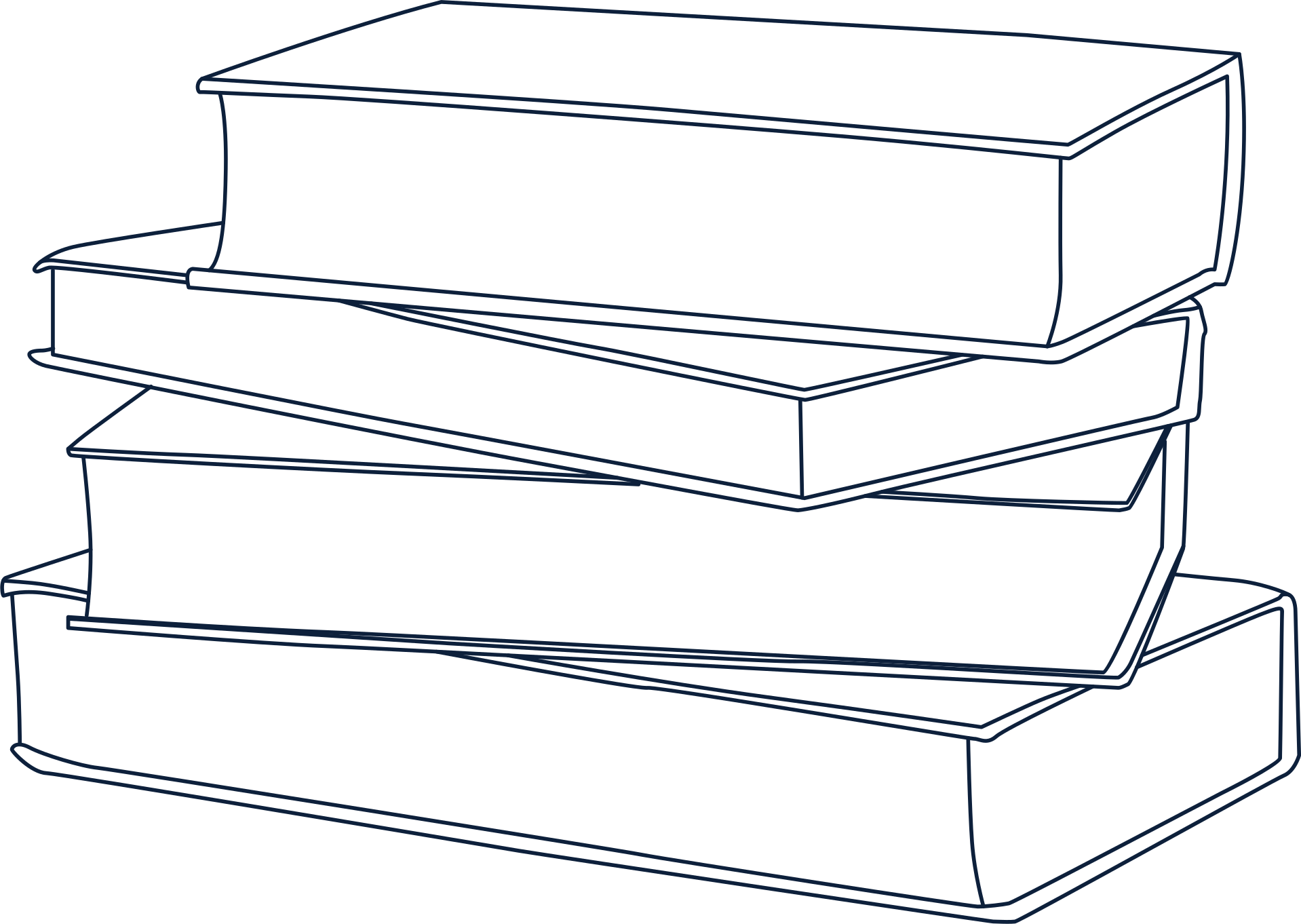 Teori Hukum ala Hans Kelsen
Tujuan teori hukum adalah untuk mengurangi kekacauan dan kemajemukan menjadi kesatuan.
Teori hukum merupakan ilmu pengetahuan mengenai hukum yang berlaku, bukan mengenai hukum yang seharusnya.
Hukum merupakan ilmu pengetahuan normatif, bukan ilmu alam.
Teori hukum sebagai teori tentang norma-norma , tidak ada hubungannya dengan daya kerja norma-norma hukum.
Teori hukum adalah formal, suatu teori tentang cara menata , mengubah isi dengan cara yang khusus.
Hubungan antara teori hukum dan sistem yang khas dari hukum positif adalah hubungan apa yang mungkin dengan hukum yang ada.
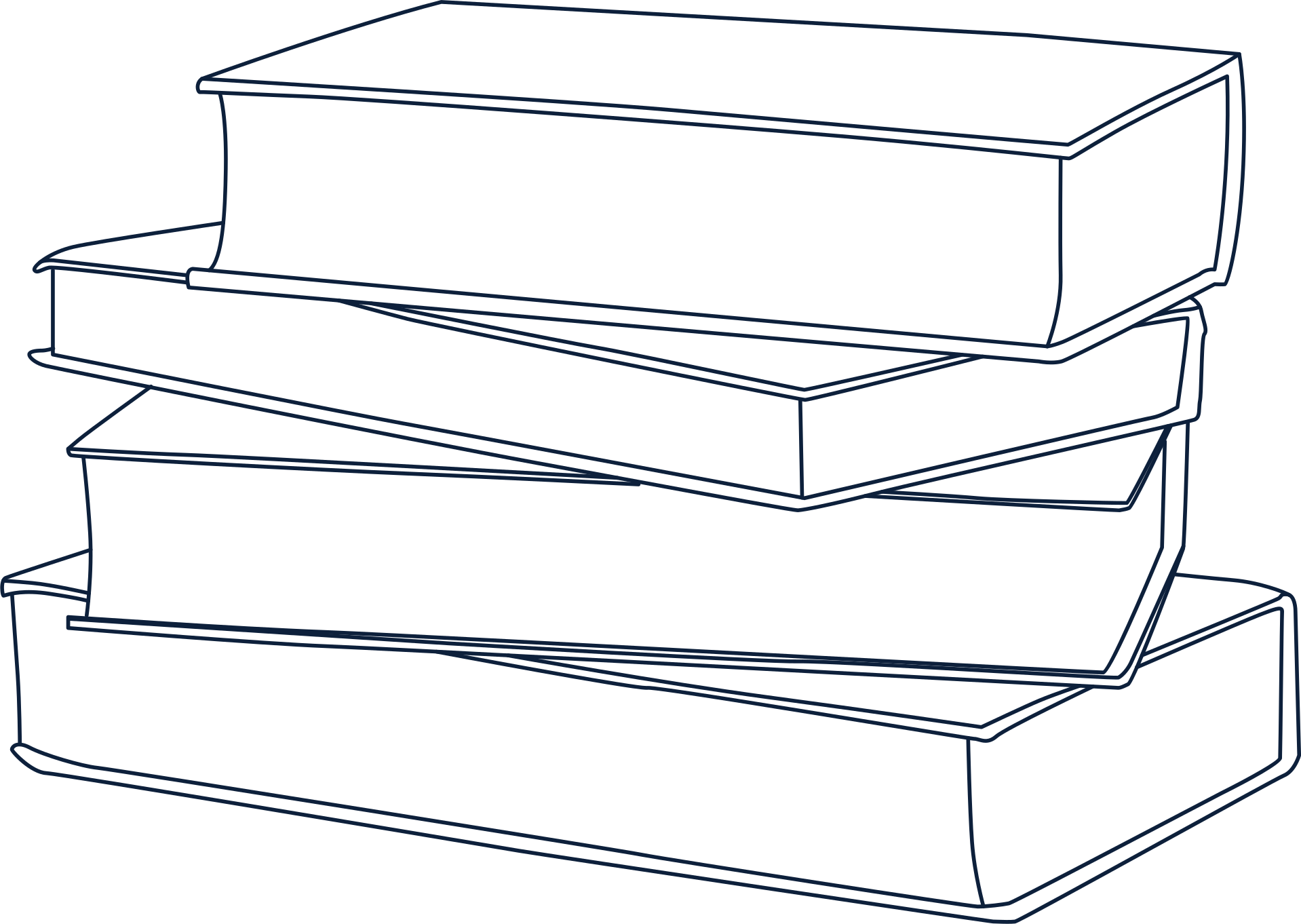 John Austin
Hukum merupakan perintah dari kekuasaan politik yg berdaulat dalam suatu negara . 
Hukum merupakan sistem logika yang bersifat tetap & tertutup (closed logical system). Selanjutnya ilmu hukum (jurisprudence) dipandang sebagai teori hukum positif yang otonom dan dapat mencukupi dirinya sendiri. 
Hukum positif harus memenuhi beberapa unsur, yaitu: adanya unsur perintah, sanksi, kewajiban, dan kedaulatan.
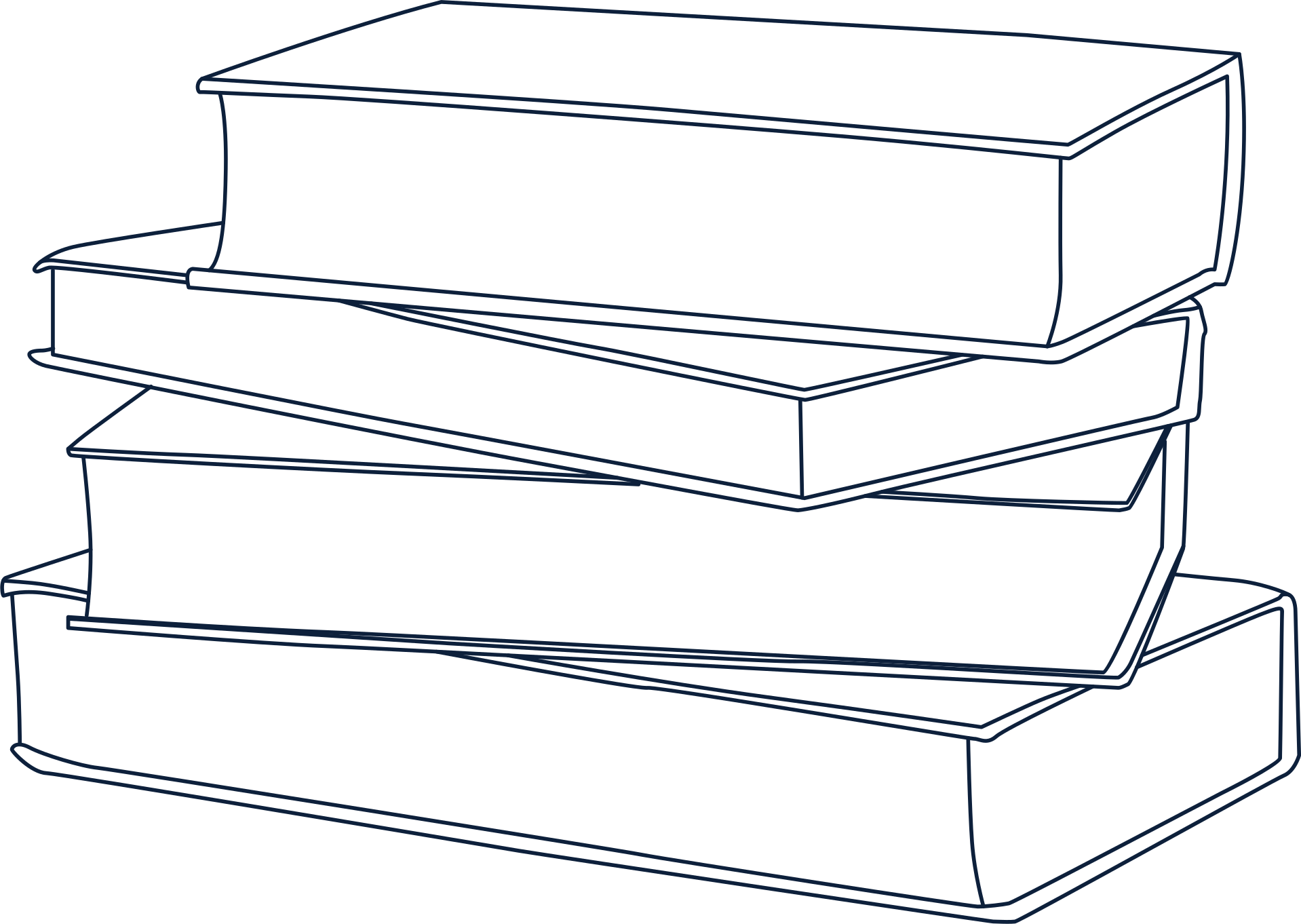 Dogmatik Hukum
Secara sederhana, dapat dikatakan bahwa ilmu hukum yang semula dikenal dengan ajaran hukum (rechtsleer), sering disebut juga dengan dogmatik hukum, mempelajari hukum positif (ius constitutum). 

Hukum positif disini adalah hukum yang berlaku di suatu tempat, dimana hukum positif ini mengatur manusia sebagai makhluk sosial (tertulis, tidak tertulis, dan yurisprudensi).

Dengan demikian, ilmu hukum adalah teori hukum positif atau teori praktik hukum. Pertanyaan-pertanyaan dalam ilmu hukum dijawab dengan hukum positif. 

Dogmatik hukum merupakan suatu ilmu tentang kenyataan hukum. Dogmatik hukum bukan merupakan suatu ilmu pengetahuan yang netral atau bebas nilai. 

Dogmatik hukum dapat dirumuskan sebagai cabang dari ilmu pengetahuan hukum yang mengemukakan dan atau menuliskan serta mengsistematisasikan hukum positif yang berlaku dalam suatu kehidupan masyarakat tertentu dan pada saat tertentu, dilihat dari sudut pandangan normatif.
Dogmatik Hukum & Teori Hukum